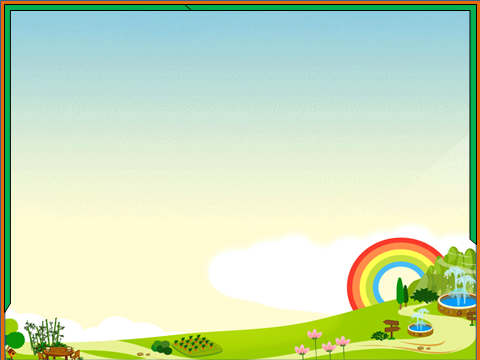 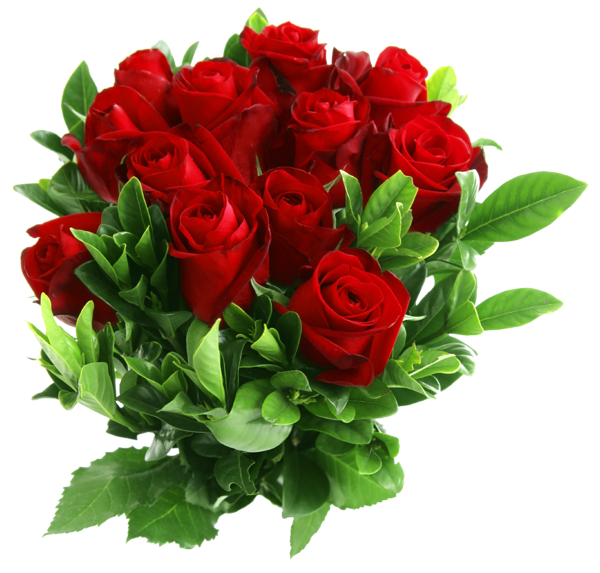 সবাইকে স্বাগতম
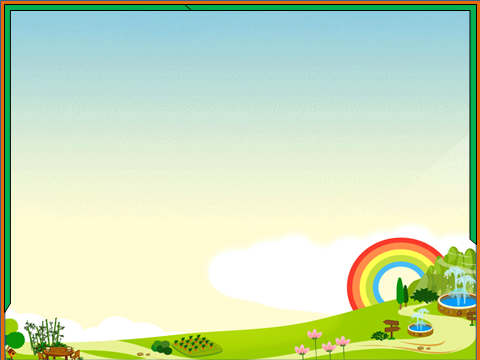 শিক্ষক পরিচিতি
মোঃ জোবায়ের হোসেন 
সহকারী শিক্ষক
ঠেংগামারা সরকারি প্রাথমিক বিদ্যালয়
শিবচর, মাদারীপুর।
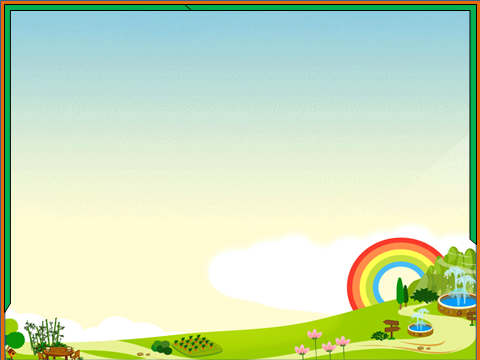 পাঠ পরিচিতি
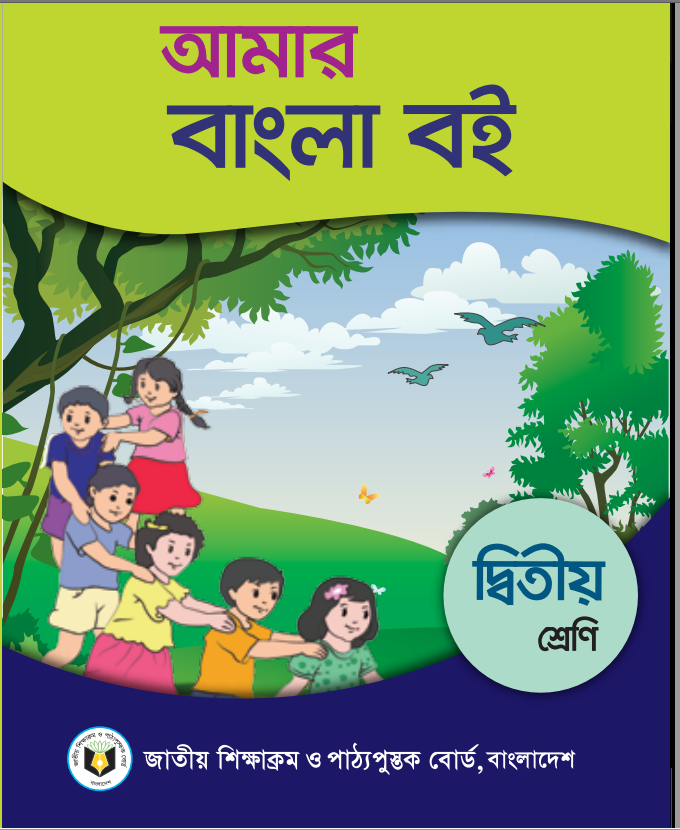 বিষয়ঃ বাংলা
শ্রেণিঃ দ্বিতীয়
পাঠের শিরোনামঃ আমি হব
সময়ঃ ৪০ মিনিট ।
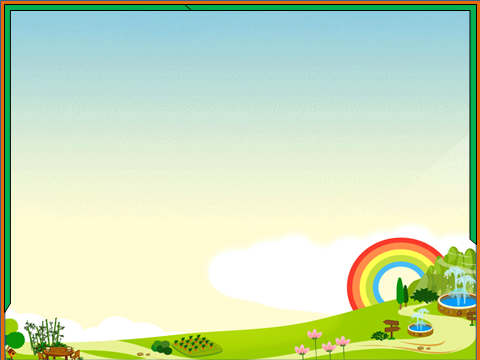 শিখনফল
এই পাঠ শেষে শিক্ষার্থীরা----
২.২.1 কবিতা শুনে বুঝতে পারবে। 
২.১.২ কবিতা আবৃত্তি করতে পারবে।
২.১.১ প্রমিত উচ্চারণে কবিতা পড়তে পারবে। 
২.৩.২ কবিতা সংশ্লিষ্ট প্রশ্নের উত্তর লিখতে 
           পারবে।
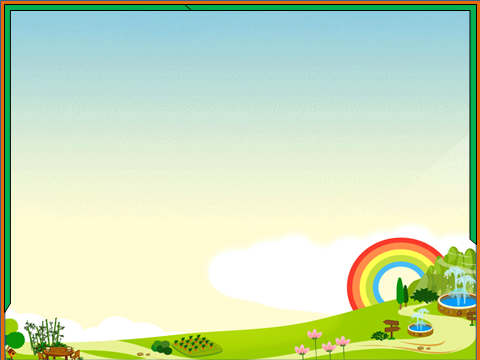 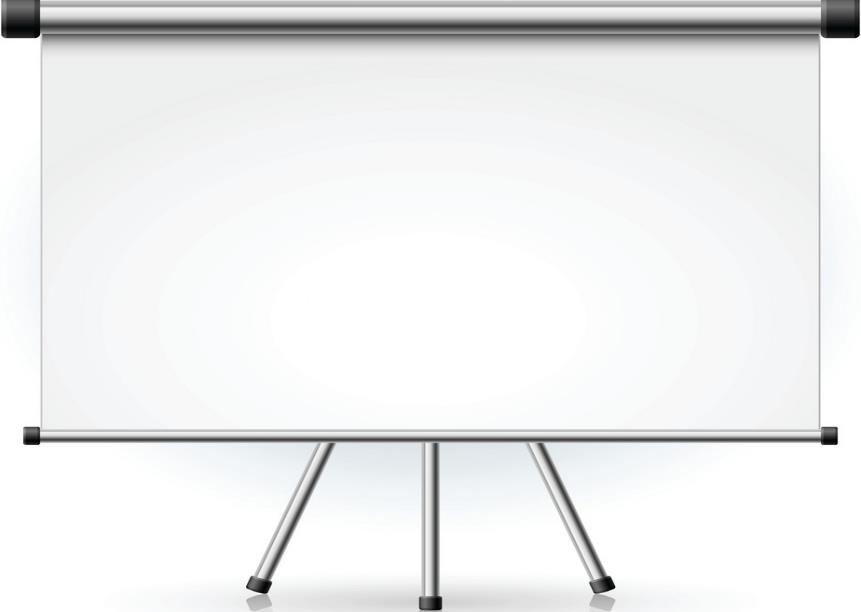 ভিডিওটি মনোযোগ দিয়ে দেখো
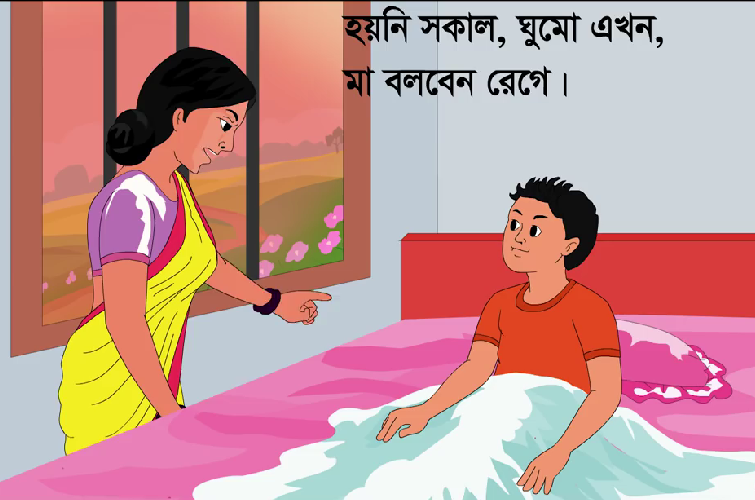 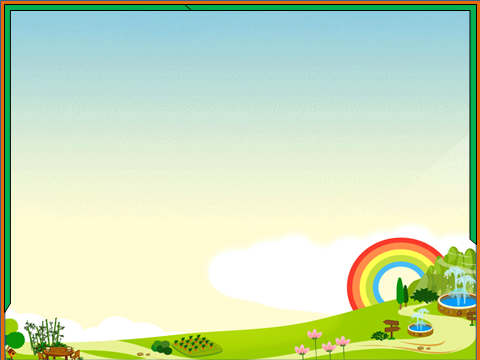 পাঠ ঘোষণা
আমরা আজ পড়ব
আমি হব
কাজী নজরুল ইসলাম
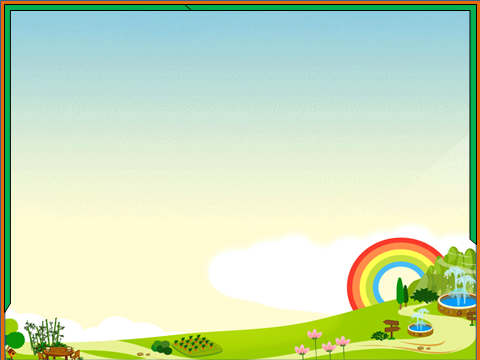 কবি পরিচিতি
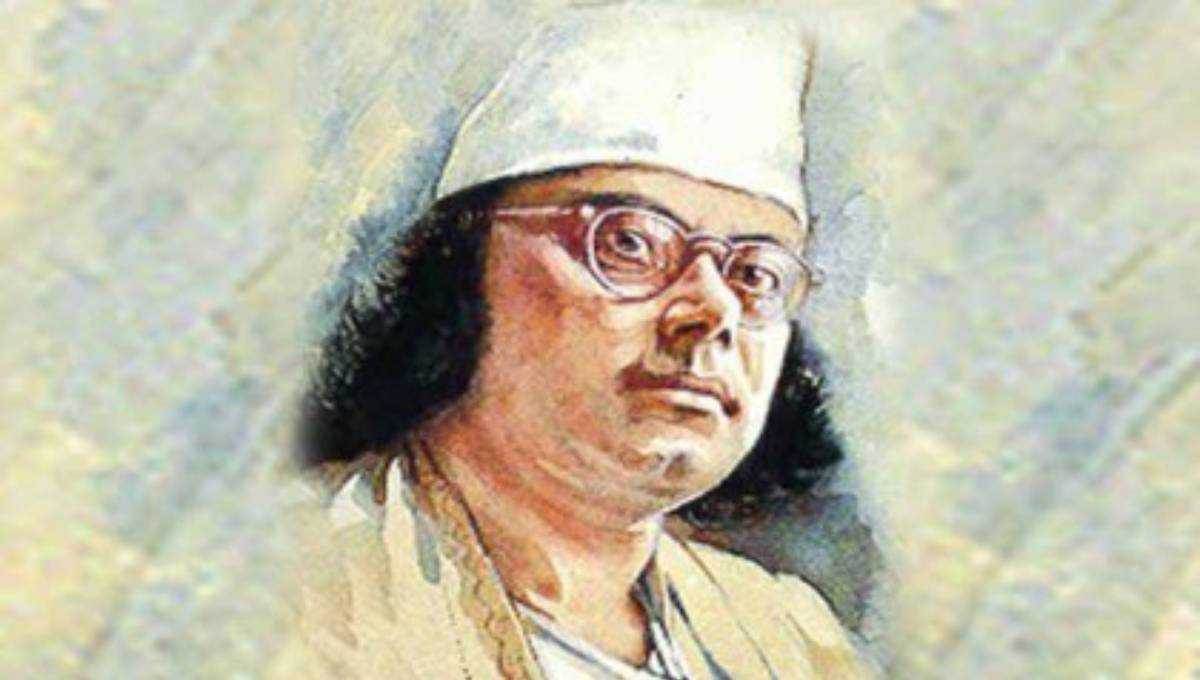 নামঃ কাজী নজরুল ইসলাম 
জন্মঃ ২৫শে মে ১৮৯৯ 
উল্লেখযোগ্য গ্রন্থঃ অগ্নিবীণা, বিষের বাঁশি।
মৃত্যুঃ ২৯শে মে ১৯৭৬।
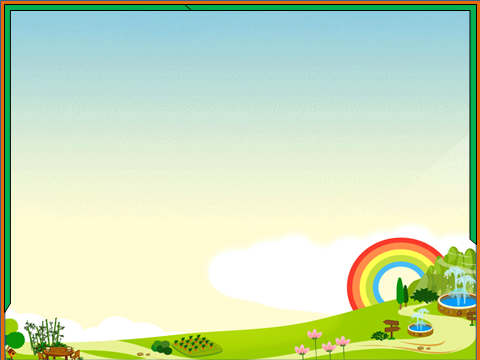 ছবির সাথে কবিতা পড়ি
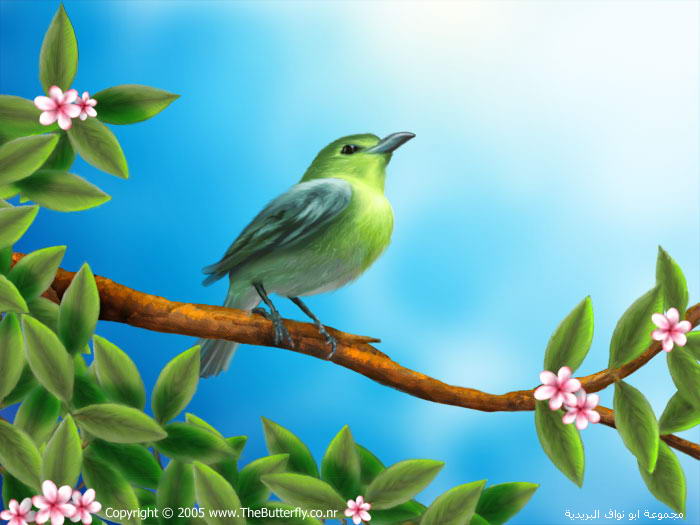 আমি হব সকাল বেলার পাখি
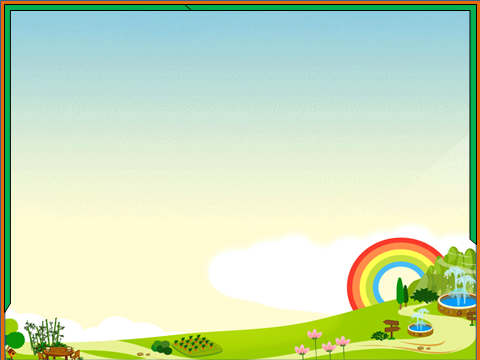 ছবির সাথে কবিতা পড়ি
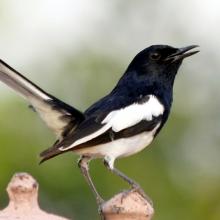 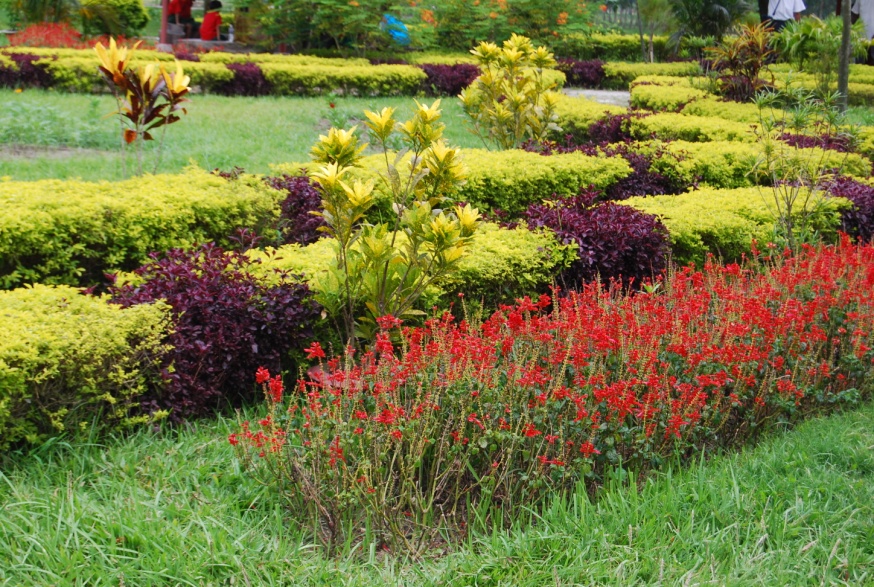 সবার আগে কুসুমবাগে
উঠব আমি ডাকি।
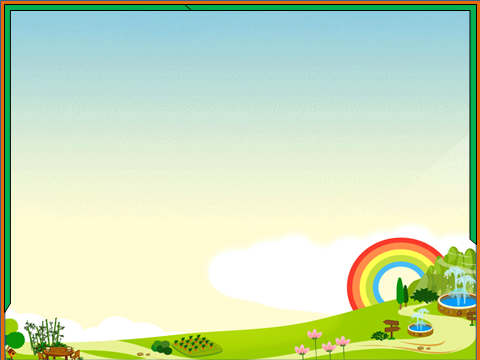 ছবির সাথে কবিতা পড়ি
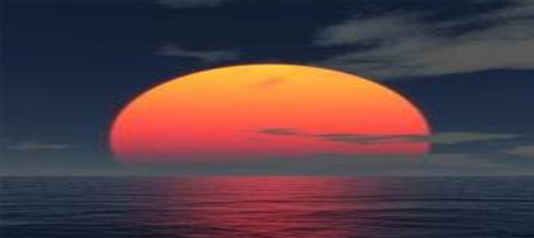 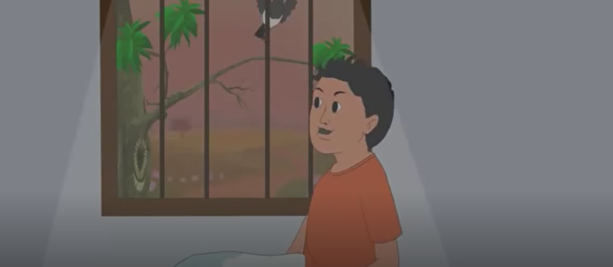 সুয্যি মামা জাগার আগে 
উঠব আমি জেগে,
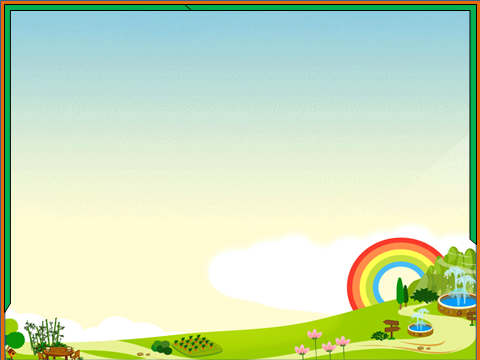 ছবির সাথে কবিতা পড়ি
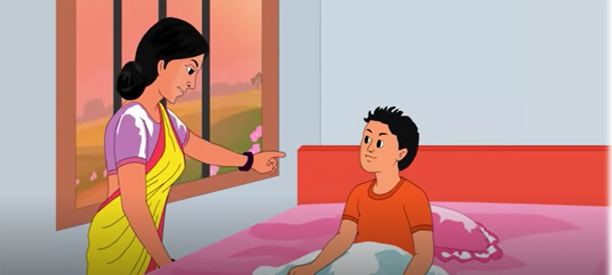 হয় নি সকাল, ঘুমো এখন, 
মা বলবেন রেগে।
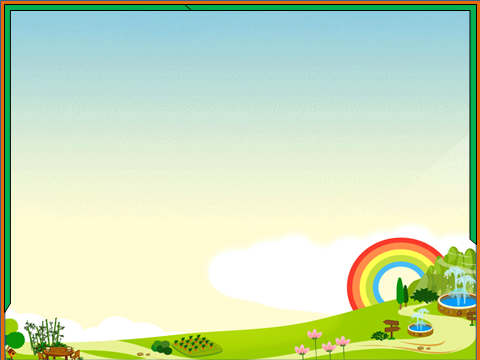 ছবির সাথে কবিতা পড়ি
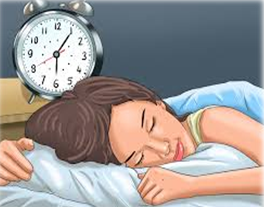 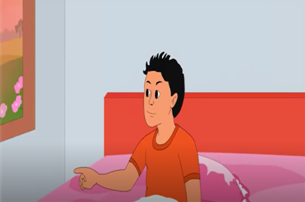 বলব আমি – আলসে মেয়ে 
          ঘুমিয়ে তুমি থাক,
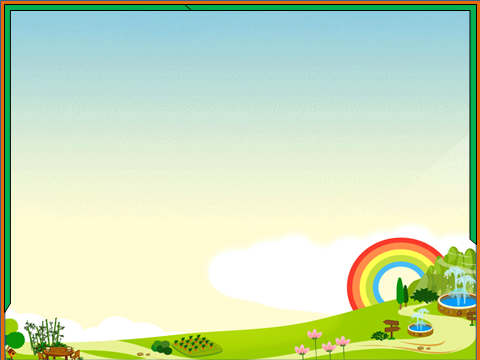 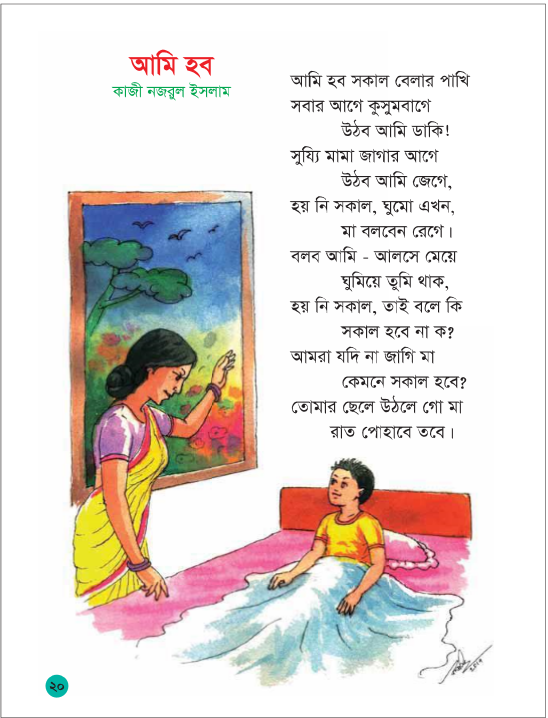 আদর্শ পাঠ
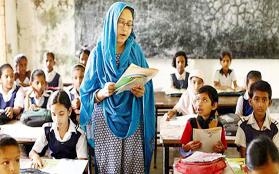 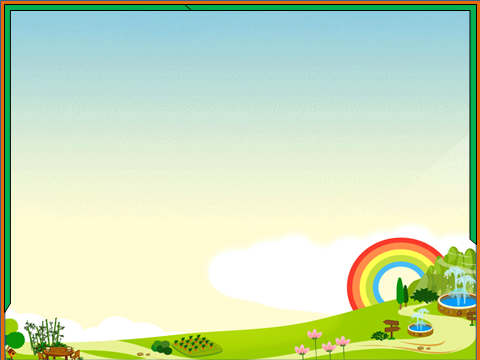 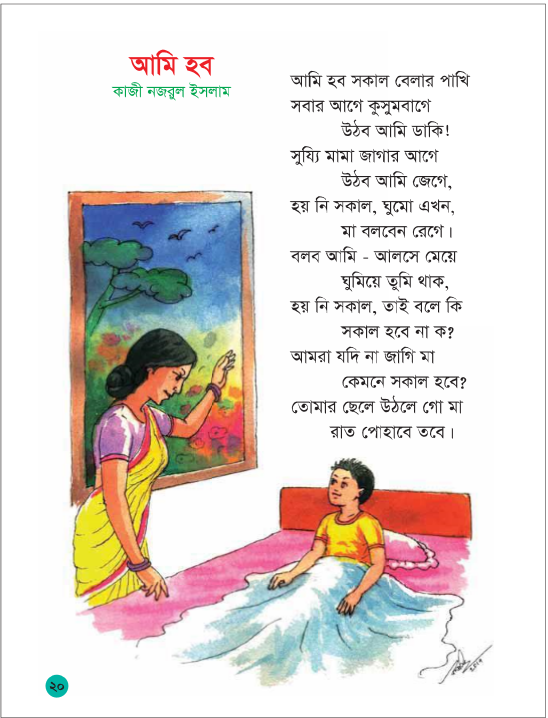 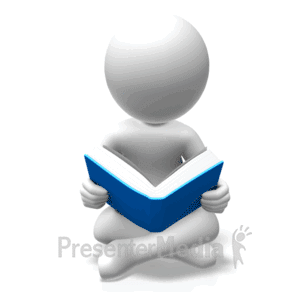 শিক্ষার্থীদের সরব পাঠ ও
প্রমিত উচ্চারন অনুশীলন
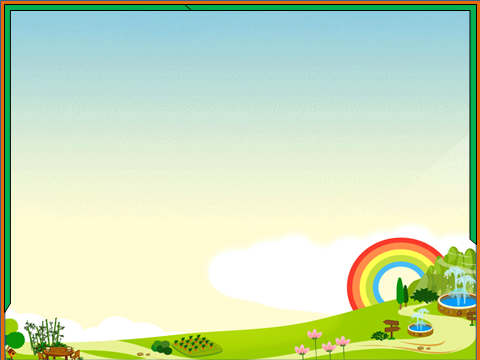 নিরব পাঠ
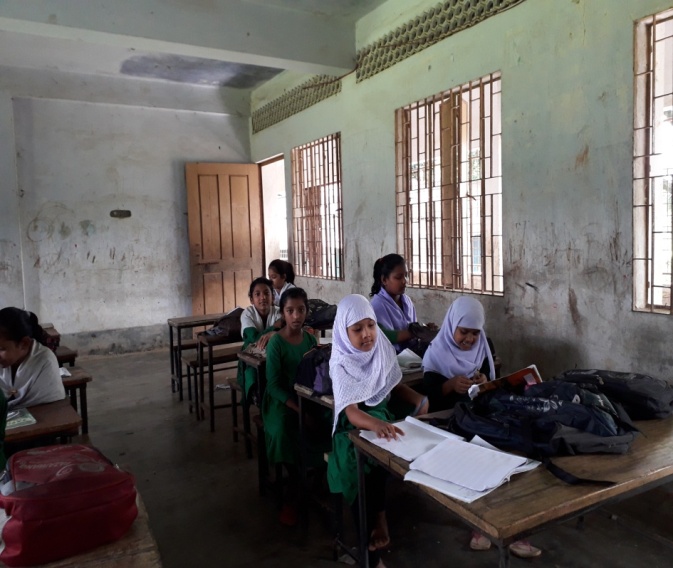 শিক্ষার্থীরা নিরবে কয়েক বার পরবে।
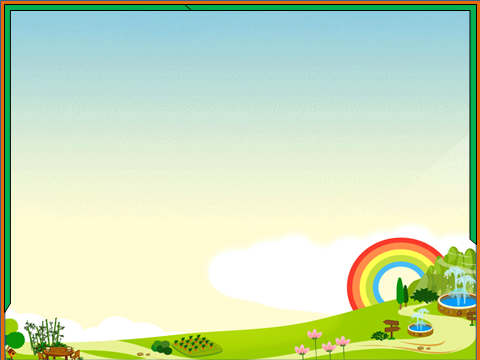 একক কাজ
শব্দের অর্থগুলো জেনে নেই
কুসুম
ফুল
সূয্যি
সূর্য
বাগ
বাগান
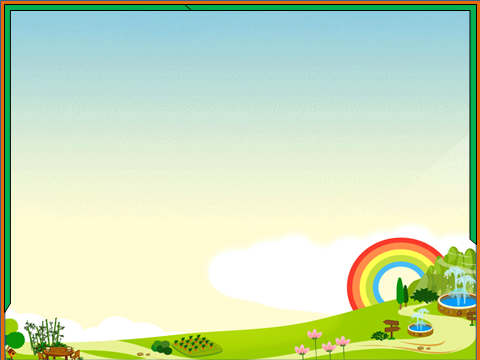 একক কাজ
যুক্তবর্ণ চিনে নেই এবং যুক্তবর্ণ দিয়ে তৈরি করা নতুন শব্দ পড়ি।
সূয্যি
য্য
য
শয্যা
য-ফলা
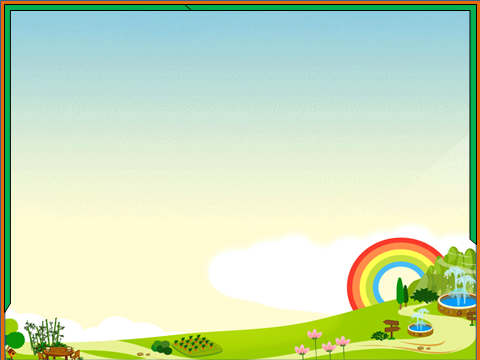 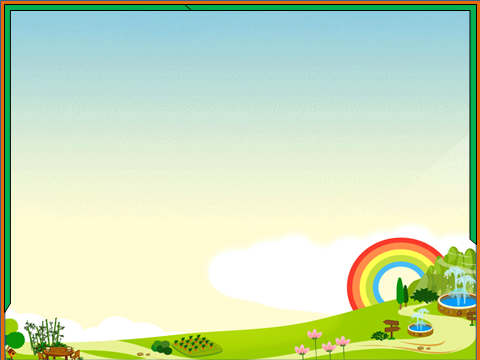 একক কাজ
একক কাজ
বিপরীত শব্দগুলো জেনে নেই
সকাল
বিকাল
ঘুমিয়ে
জেগে
আগে
পরে
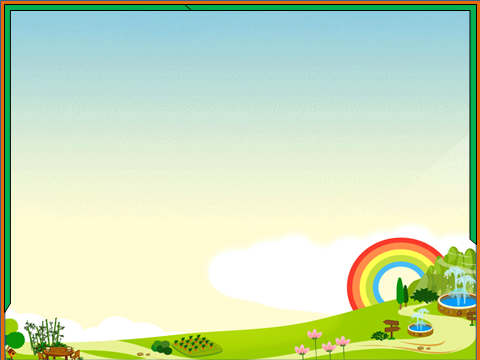 জোড়ায় কাজ
উপযুক্ত শব্দ বসিয়ে শূন্যস্থান পূরণ করঃ
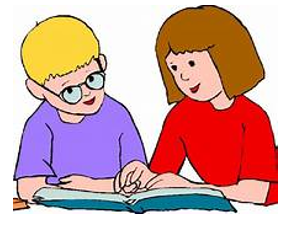 সুয্যি
ক) ---------- মামা জাগার আগে ।
জেগে
উঠব আমি -------- ।
সকাল
খ) হয় নি ------------, ঘুমো এখন,
রেগে
মা বলবেন ----------।
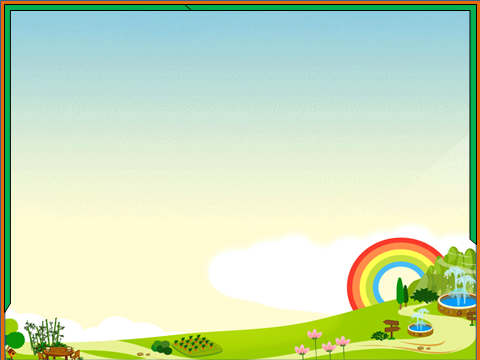 দলীয় কাজ
শিক্ষার্থীদের চারটি দলে ভাগ করে নিচের প্রশ্নগুলোর উত্তর লিখতে বলব------
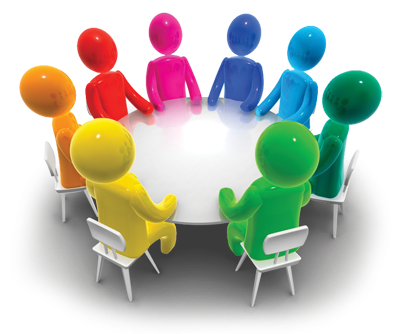 ক. কে সকাল বেলার পাখি হতে চায় ?  
খ. মা রাগ করে কী বলবেন ? 
গ. খোকা মাকে আলসে মেয়ে বলছে কেন ? 
ঘ. কখন ঘুম থেকে উঠি ?
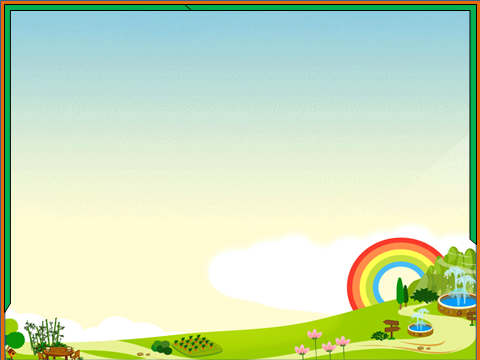 মূল্যায়ন
ক) কে সকাল বেলার পাখি হতে চায় ?  
খ) মা রাগ করে কী বলবেন ?
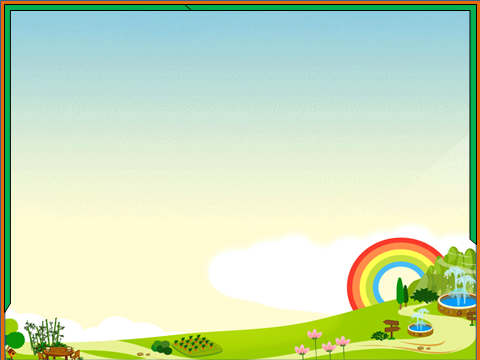 বাড়ির কাজ
1. কবিতাটির প্রথম ৮ লাইন লিখে আনবে।
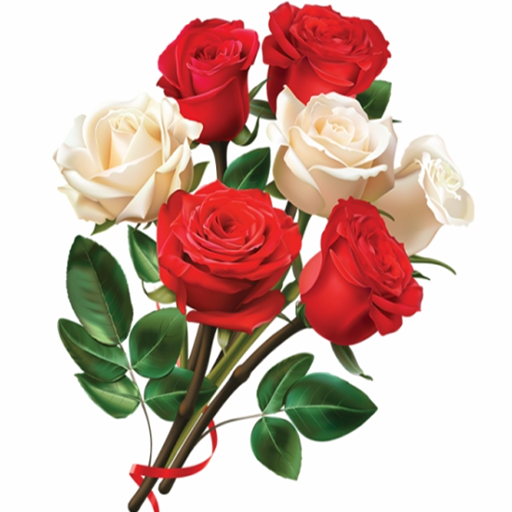 ধন্যবাদ